MU002 – Informační technologieZáklady algoritmizace 5/13
Uživatelské procedury a funkce
MU002 – Informační technologie	Procedury a uživatelské funkce
Definice procedury (deklarace)
[Public | Private] [Static] 
  Sub name [(arglist)]
    [statements]
    [Exit Sub]
    [statements]
  End Sub
Procedura = skupina příkazů uvedená mezi Sub... End Sub. 
Procedury definované ve standardním modulu, jsou implicitně veřejné
dají se volat z libovolné procedury nebo funkce.
Procedura nevrací žádnou hodnotu
může provést zobrazení vypočtené hodnoty nebo ji zapsat do buňky přímým adresováním.
Definice neobsahuje typ (souvisí s předchozím bodem) 
Při volání procedury musíme respektovat definici – musíme dodržet
počet a datový typ parametrů
z důvodu významu pořadí.
MU002 – Informační technologie	Procedury a uživatelské funkce
Definice procedury – význam klíčových slov
Parametry definice
Public (nepovinné)
procedura je přístupná ve všech modulech projektu –  IMPLICITNĚ
Private (nepovinné)
procedura je dostupná pouze v modulu, ve kterém je deklarovaná.
Static (nepovinné)
lokální proměnné procedury zůstanou mezi jednotlivými voláními uchovány. 
name (povinná) – název procedury.
arglist (nepovinné) – seznam parametrů procedury. 
parametry se oddělují čárkou.
statements (nepovinné) – příkazy, které se vykonají v rámci procedury.
Exit Sub – příkaz, který ukončí proceduru.
Příkaz volání procedury
call name [(arglist)]
MU002 – Informační technologie	Procedury a uživatelské funkce
Parametry procedury
Předání parametrů procedury hodnotou
parametry jsou předány do procedury přímo zapsanou hodnotu (literál)
call PlochaTrojuhelniku (10, 10, 15) 
do deklarace procedury zapíšeme před název parametru klíčové slovo ByVal. 
Sub PlochaTrojuhelniku(ByVal OA, ByVal OB, ByVal Prepona)
parametr, který chceme ochránit před modifikací zapíšeme do kulatých závorek = převedeme na literál.
call PlochyTrojuhelniku ((Cislo),(Cislo),(Cislo))
Předání parametrů procedury odkazem
Dim Cislo As Integer Cislo = 10 
VypocetPlochyTrojuhelniku(Cislo,Cislo,Cislo) 
parametry jsou předány do procedury jako proměnné (odkazem ByRef). 
procedura může modifikovat hodnotu parametru a změněná hodnota se vrátí do volajícího programu.
MU002 – Informační technologie	Procedury a uživatelské funkce
Příklad definice  a volání procedury
Definice procedury
' Procedura počítá sinus úhlu zadaného ve stupních.
Sub MySinus()
' Převod stupňů na radiány
	Dim Pi As Double
	Dim uhel As Double
	uhel = InputBox("Zadej uhel ve stupních:")
	Pi = 4 * Math.Atn(1)
    uhel = uhel * (Pi / 180)
'Vrácení vypočítaného sinu.
    MsgBox(Math.Sin(uhel))
End Sub
Volání procedury
' Proceduru používáme (voláme) pomocí názvu
call MySinus()
MU002 – Informační technologie	Procedury a uživatelské funkce
Příklad definice  a volání procedury
Definice procedury
' Procedura počítá sinus úhlu zadaného ve stupních.
Sub MySinus(uhel As Double)
' Převod stupňů na radiány
	Dim Pi As Double
	Pi = 4 * Math.Atn(1)
    uhel = uhel * (Pi / 180)
' Vrácení vypočítaného sinu.
    MsgBox(Math.Sin(uhel))
End Sub

Volání procedury
' Proceduru používáme (voláme) pomocí názvu
call MySinus(30)
MU002 – Informační technologie	Procedury a uživatelské funkce
Příklad procedury bez parametrů
Sub PlochaTrojBezParametru()
' deklarace lokálních proměnných    
	Dim Plocha As Single, S As Single
	Dim a as Single, b as Single, c as Single
	a = InputBox("a")
	b = a
	c = a * Math.Sqr(2)
' Je-li jeden z parametrů roven 0, proceduru ukončíme
    If (a <= 0) Or (b <= 0) Or (c <= 0) Then                              
      Exit Sub
    End If
' Výpočet plochy trojúhelníku
    S = (a + b + c) / 2
    Plocha = Math.Sqr (S * (S - a) * (S - b) * (S - c))
	MsgBox("Vypočtená plocha je " & Plocha)
End Sub
MU002 – Informační technologie	Procedury a uživatelské funkce
Příklad procedury s parametry
Sub PlochaTroj(a as Single, b as Single, c as Single)
' deklarace lokálních proměnných    
	Dim Plocha As Single, S As Single
' Je-li jeden z parametrů roven 0, proceduru ukončíme
    If (a <= 0) Or (b <= 0) Or (c <= 0) Then                              
      Exit Sub
    End If
' Výpočet plochy trojúhelníku
    S = (a + b + c) / 2
    Plocha = Math.Sqr (S * (S - a) * (S - b) * (S - c))
	MsgBox("Vypočtená plocha je " & Plocha)
End Sub
...
call PlochaTrojBezParametru
call PlochaTroj (1, 1, 1)
MU002 – Informační technologie	Procedury a uživatelské funkce
Příklady chybně volané procedury
call PlochaT
call PlochaTroj ()
call PlochaTroj (1, 1, )







call PlochaTroj (1, 1, 10)
...
Plocha = Math.Sqr(S*(S-a)*(S-b)*(S-c))
...
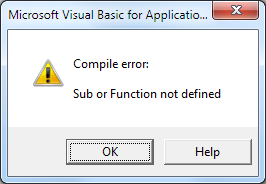 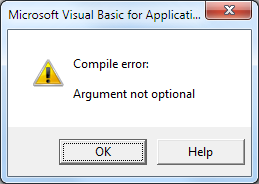 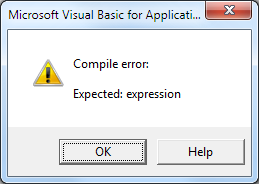 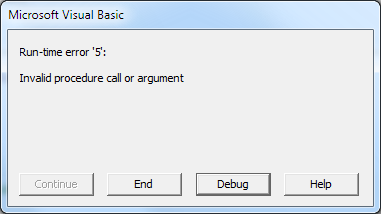 MU002 – Informační technologie	Procedury a uživatelské funkce
Definice funkce (deklarace)
[Public | Private] [Static] 
  Function name [(arglist)] [As type]
    [statements]
    [name = expression]
    [Exit Funkce]
    [statements]
    [name = expression]
  End Function
Funkce = skupina příkazů uvedená mezi kw Function ... End Function. 
výpočet napětí, posunutí, sestavení adresy, ...
Funkce vrací do kontextu volání hodnotu prostřednictvím svého názvu.
přiřazovací příkaz: [name = expression]
POKUD VYNECHÁME, BUDE NÁVRATOVÁ HODNOTA ROVNA 0.
Funkce může mít parametry – doplňující údaje, které ovlivňují výpočet [(arglist)] 
parametry zapíšeme v deklaraci do závorek za název funkce včetně typů.
MU002 – Informační technologie	Procedury a uživatelské funkce
Definice funkce – parametry definice
Parametry definice
Public (nepovinné)
funkce je přístupná ve všech modulech projektu –  IMPLICITNĚ
Private (nepovinné)
funkce je dostupná pouze v modulu, ve kterém je deklarovaná.
Static (nepovinné)
lokální proměnné funkce zůstanou mezi jednotlivými voláními uchovány. 
name (povinná) – název funkce.
arglist (nepovinné) – seznam parametrů funkce. 
parametry se oddělují čárkou.
type (nepovinné)
datový typ návratové hodnoty funkce (libovolný typ). 
pro vracení polí je potřeba použít proměnnou typu Variant.
statements (nepovinné) – příkazy, které se vykonají v rámci funkce.
expression (nepovinné) – návratová hodnota funkce.
MU002 – Informační technologie	Procedury a uživatelské funkce
Příklad definice  a volání funkce
Definice funkce s 1 parametrem
' Funkce počítá sinus úhlu zadaného ve stupních.
Function MySinus(uhel As Double) As Double
' Převod stupňů na radiány
	Dim Pi As Double
	Pi = 4 * Math.Atn(1)
    uhel = uhel * (Pi / 180)
'Vrácení vypočítaného sinu.
    MySinus = Math.Sin(uhel)
End Function
Volání funkce – funkci používáme (voláme) pomocí názvu, obvykle v příkazu přiřazení.
Dim sinSt As Single
SinSt = MySinus(30)
MU002 – Informační technologie	Procedury a uživatelské funkce
Příklad definice  a volání funkce
' Funkce generuje náhodnou délku intervalu
Public Function RandomDiff(Lowest As Double, Highest As Double) As Double
Randomize
RandomDiff = Math.Rnd() * (Highest - Lowest)
End Function

' Funkce generuje náhodné číslo ze zadaného intervalu
Public Function RandomNumber(Lowest As Double, Highest As Double) As Double
Dim ndiff as Double
ndiff = RandomDiff(Lowest, Highest)
RandomNumber = ndiff + Lowest
End Function
Děkuji za pozornost.